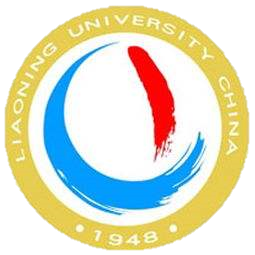 2019·10
不忘初心，与时俱进
辽宁大学  档案系
Liaoning University
  Department of Archive
汇报人：赵淑梅
前             言
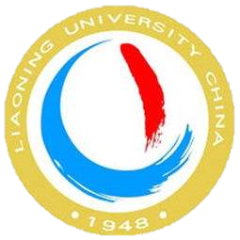 从2018年全国教育大会起，教育部等部门密集的出台有关本科教育的文件，诸如 《加快推进教育现代化实施方案(2018—2022年)》和《教育部关于加快建设高水平本科教育 全面提高人才培养能力的意见》等文件以及推进文件精神落实的实施行动，“六卓越一拔尖”计划2.0，一流本科“双万计划”等，标志着全面振兴我国本科教育的新开始。
    通过对这些文件的学习和领会，发现我们一直与国家目前的政策、理念是相向而行的。辽宁大学档案专业近40年的发展历程中一直本着不忘教书育人的初心，同时与时俱进地在跟踪着先进的教学理念、教学手段，不断革新着培养人才的教学体系。
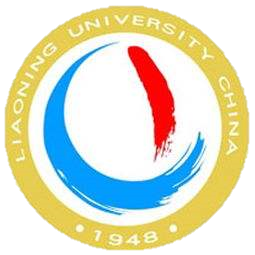 实验室及实践基地的建设
发展历程
02
01
课程与开放教学资源建设
03
04
教材建设
目录
学生创新创业能力培养
05
06
未来发展规划
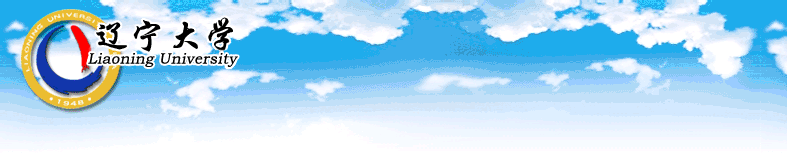 1.发展历程
辽宁大学档案学专业创办于1980年。2010年以档案学为基础，与校图书馆合作成功升级为图书馆、情报与档案管理一级学科。辽宁大学是辽宁省唯一一所招收档案本科与硕士研究生的高等学府。就业率一直在95%以上。专业自建立起，不仅为辽宁档案事业输送高质量专业人才，部分学生也遍布全国各地，成为中国档案事业人才的重要骨干力量。目前师资共10人，教授2名，副教授6名，讲师1名，高级实验师1名。其中2名教师获评辽宁省档案系统领军人才，2名教师获评辽宁省档案系统青年业务骨干。45岁以下青年教师占比80%，年富力强，发展潜力强劲。
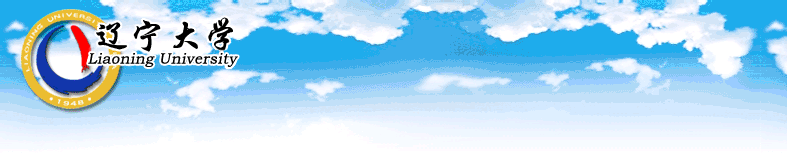 2.实验室及实践基地的建设
建设有专门的档案学科实验室。档案实验室是辽宁大学最早建立的一批文科实验室（1981年），目前是国家级文科实验中心的分实验室。建立之初以人大档案学实验室为样本，建立了高起点的实验室，实验室面积300多平米，实验教师5名，为学生理论联系实践提供了优良的条件。与省档案局合作设立了高等档案教育奖学金。
     推行校、企、行业三级立体实践教学模式。本专业与辽宁省档案馆、沈阳市档案馆、沈阳集美档案有限公司等10余家实践部门建立了大学生实践基地，为学生提供实习实践场地和专业训练岗位。同时校内还开设了专门的专业综合实训课程。进行集中专业实践的训练。
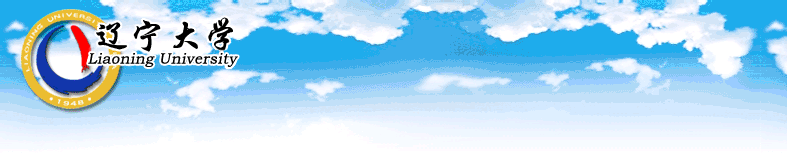 3.教材建设
自专业建立起就不断的进行教材建设，1987年出版第一本教材，至今主编以及参与的教材共7套，30余本，其中2套本科教材，包括主编1部国家十一五规划教材，1部专业综合实训教材；参与4部国家级教材编写，以及辽宁省、沈阳市档案局各类培训教材5套。专业教材建设上数量多，并保持适度更新，为档案专业各级各类人才的学习和培训提供了良好的教学资源。此外出版各类专著20余部。
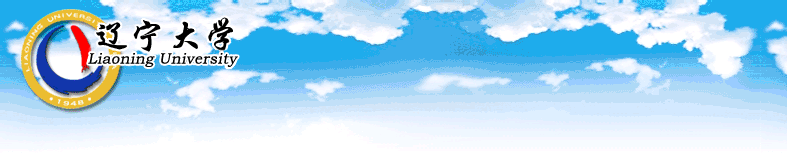 4.课程与开放教学资源建设  教学课题、论文、获奖
着力打造高水平课程。本着教书育人的初心，不断革新教学手段和课程内容的，建成了以辽宁省精品课《档案保护技术学》课程为引领的，校级百门主干课建设的优秀教师代表团队和专业课程体系。
    应用社交媒体进行网络教学。中国档案学研究博客、档案梅苑、学校多媒体教学平台等被充分利用到教学中，开辟的这些各具特色的教学博客，拓展了教学空间，使得教学形式和教学环境有了更丰富的空间，如通过专题讨论、业界动态、学术文章推介、考试改革等多种形式培养和提升学生多方面能力。取得了良好的教学效果，博客利用率极高。优秀代表成果
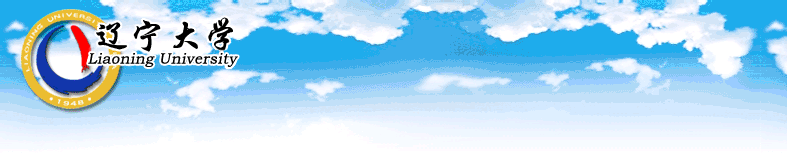 5.学生创新创业能力培养
鼓励学生专业应用与创新相结合。档案专业师生积极参与各级各类大学生“双创”竞赛，从2010年到2019年，在大学生“互联网+”创新创业大赛、“挑战杯”和“创青春”大赛、大学生计算机设计大赛、电子商务“三创”赛、网络商务大赛等“大学生创新创业”系列竞赛中荣获19项国家级奖项和40多项省级奖项及多次国家级和省级优秀指导教师称号。
   培养学生学术科研能力。教师将科研项目的研究内容的引入课堂，鼓励学生在学术规范和学术研究上进行训练，并创造条件让学生参与各种专业学术活动和竞赛。成效显著，本科生公开发表论文、各种征文获奖都有很优秀的表现。
4
PRIZE
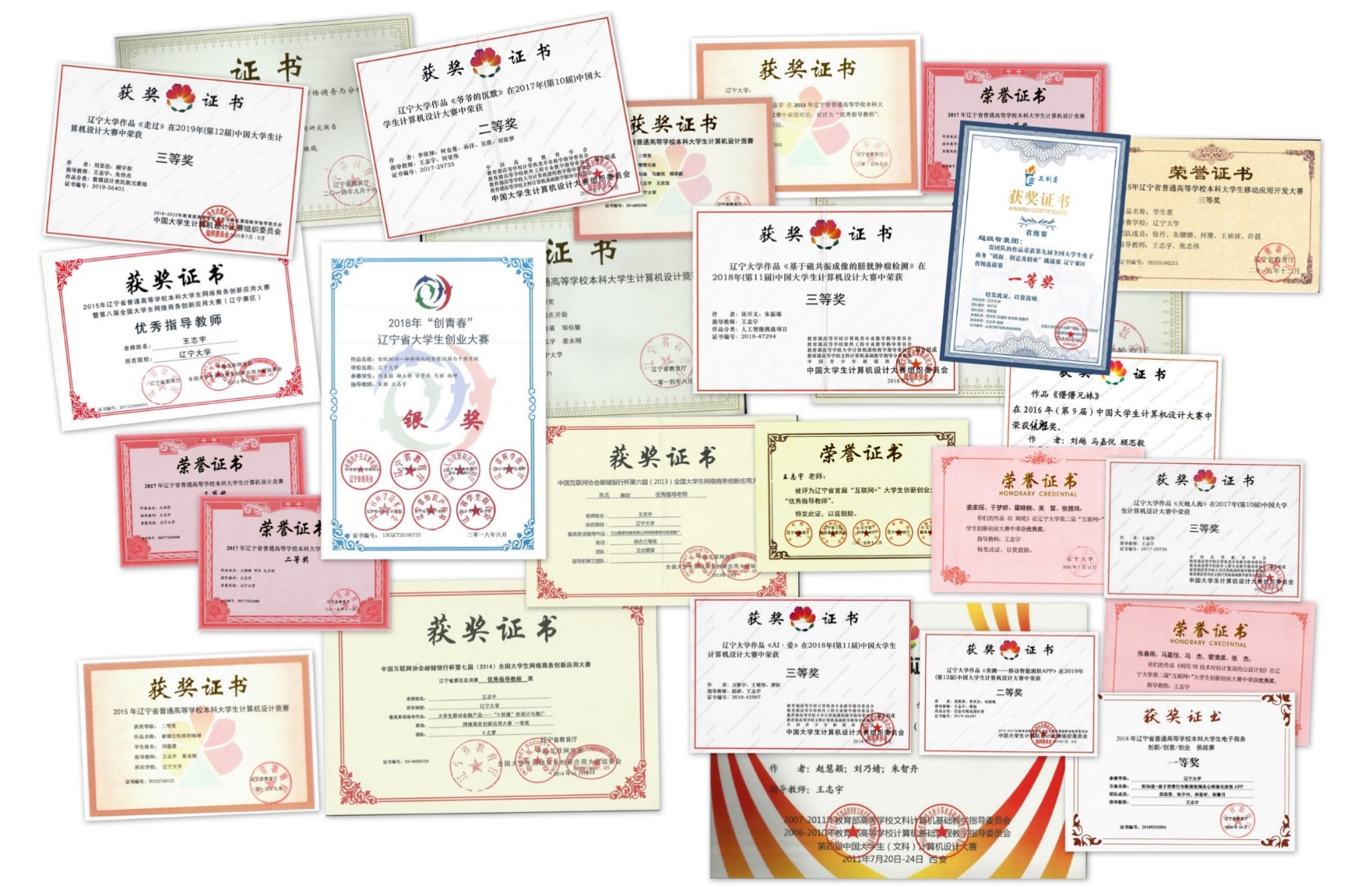 第一、档案专业方面的立项及获奖

第二、全国性大学生计算机设计大赛获奖

第三、优秀指导教师获奖、获奖证书汇总
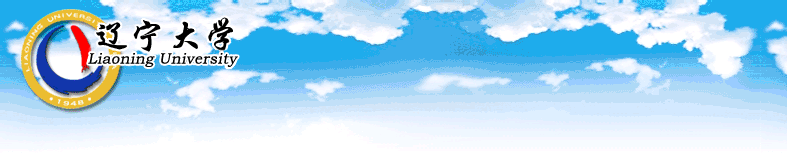 6.未来发展规划
加强教学团队高层次人才的引进和培养力度
提升青年教师学历和综合能力
推行传帮带的团队运行机制
建设知识经验共享机制
结   语
回首辽宁大学近40年的专业建设历程，始终坚持不忘初心，与时俱进的理念和行动，不断向打造五大“金课”和 “双万一流专业”目标前行。
    希望未来的建设过程中得到更好的有关在政策、组织、机制、评价和经费等方面的配套保障。为中国高质量的本科教育做出更多的贡献。
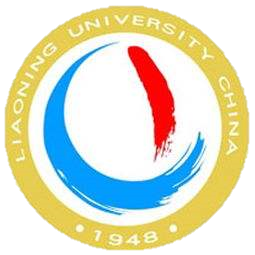 感 谢 聆 听！
赵淑梅    2019.10.13